Learning Objective: To understand how to use pronouns in text
Steps to Success: Pupils can identify and use personal, possessive and relative pronouns in text
Let’s revisit what we should know…
A pronoun takes the place of a noun or noun phrase.

It helps us to avoid repetition in our writing.
he shouted
they thought
it is mine
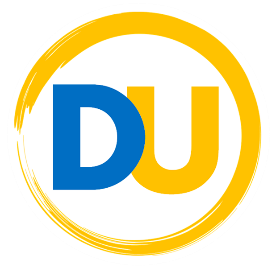 ©Deepening Understanding LTD 2020
Let’s do this!
Caleb has written the paragraph below…

Discuss with your partner how you could improve his work.
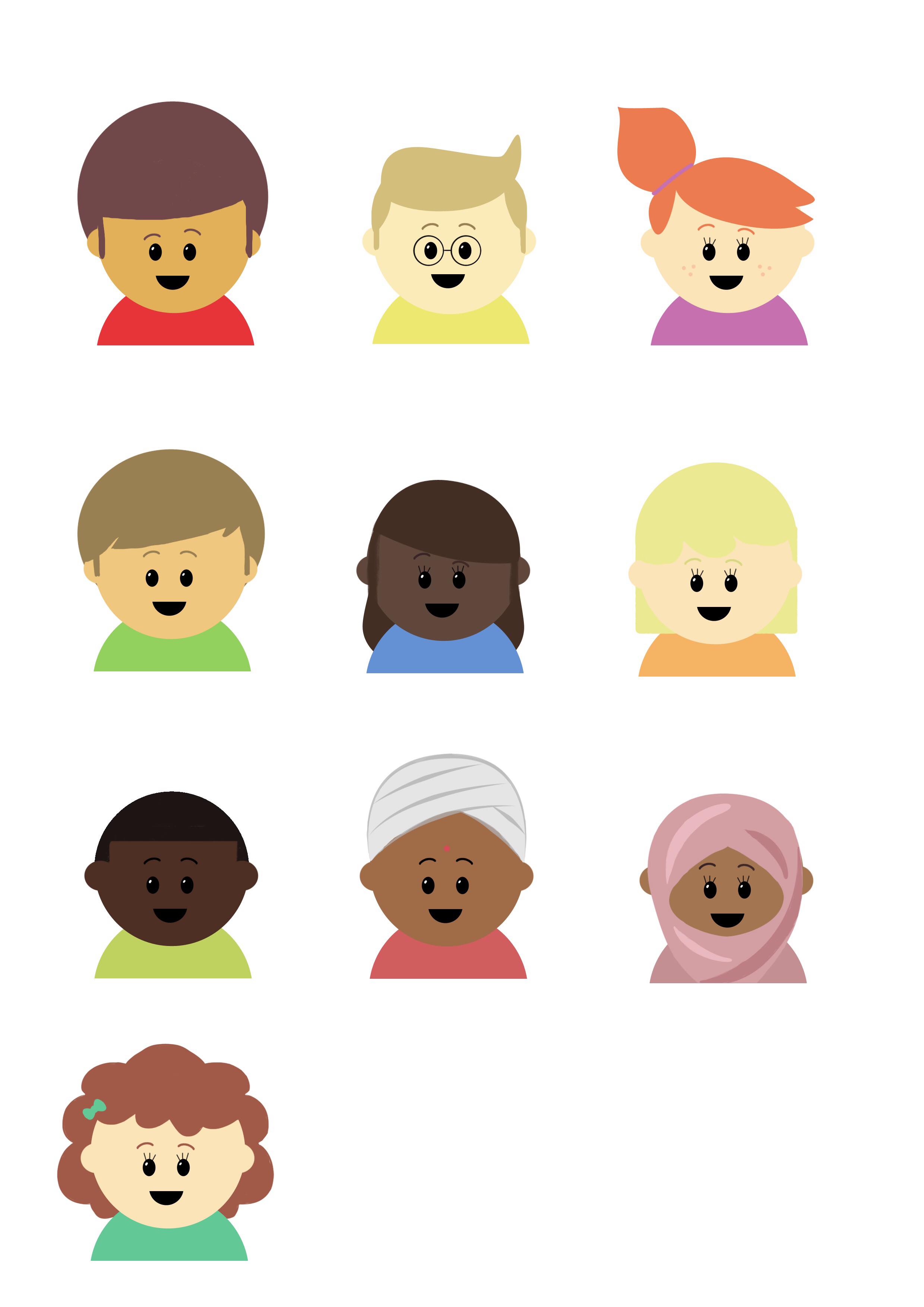 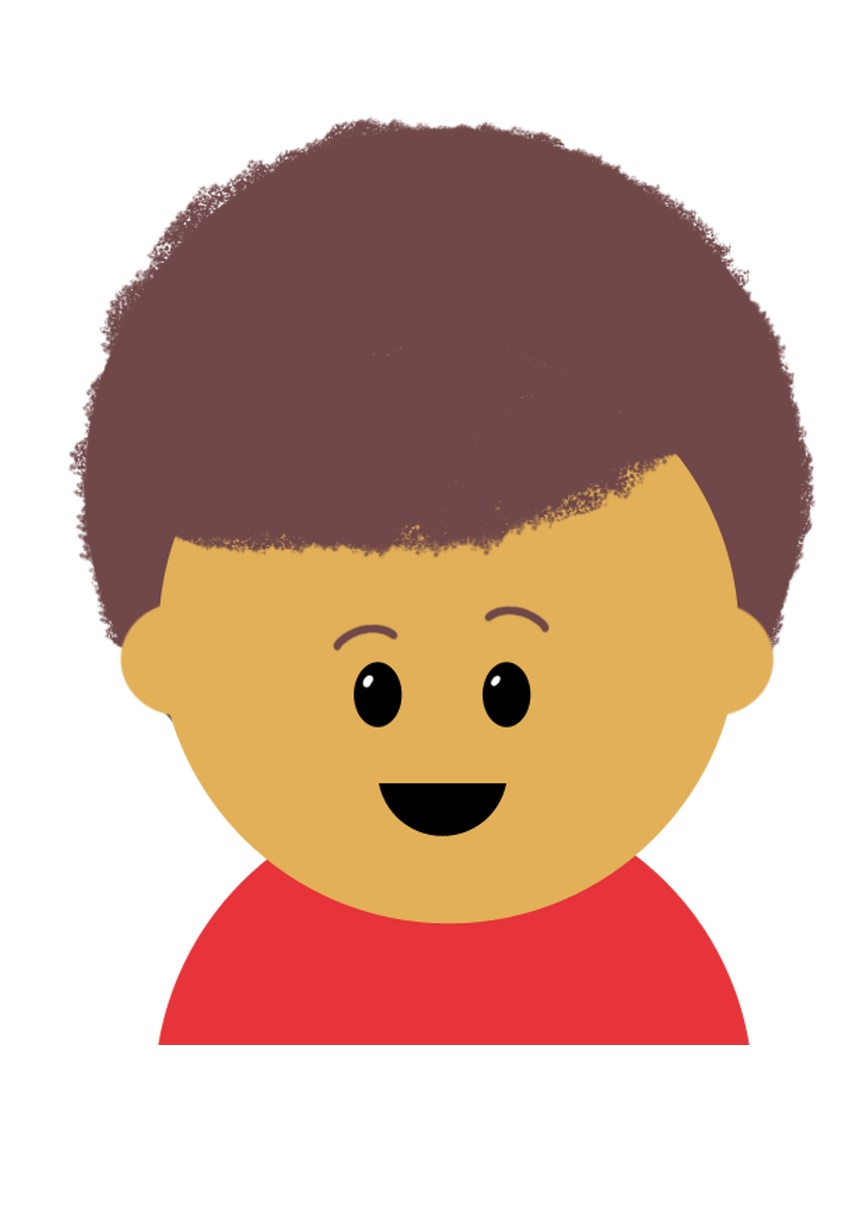 Marlon is my best friend. Marlon and I first met when Marlon and I were in nursery class together. Mine and Marlon’s teacher always says, “Marlon and Caleb are never apart.”
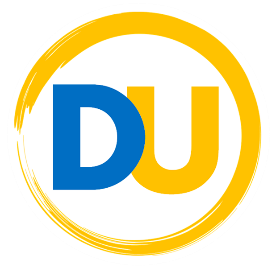 ©Deepening Understanding LTD 2020
Let’s revisit what we should know…
There are different types of pronouns.

Some are personal pronouns:
them
she
I
it
him
me
we
her
you
they
us
he
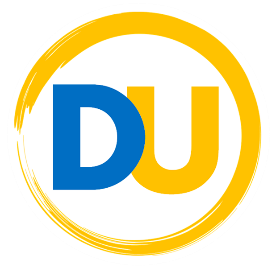 ©Deepening Understanding LTD 2020
Let’s revisit what we should know…
There are different types of pronouns.

Some are possessive pronouns:
mine
his
ours
yours
hers
theirs
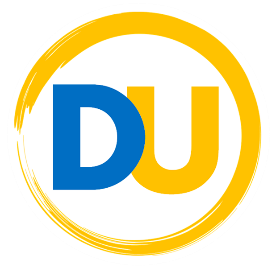 ©Deepening Understanding LTD 2020
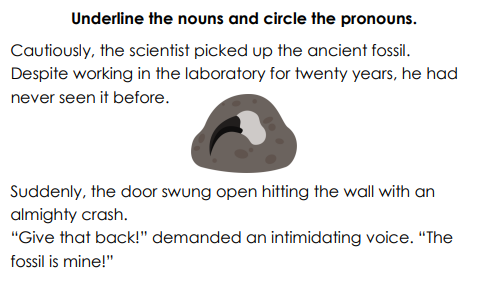 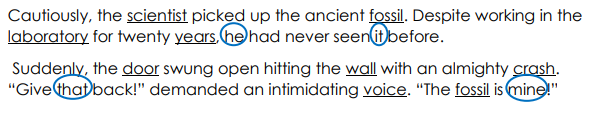 Let’s learn
A relative pronoun is a word which refers back to a noun that has already been mentioned in the sentence.
The old, abandoned mansion, which can be found deep inside the forest, has become a tourist attraction.
I’m meeting Caleb at the miniature golf course where Marlon celebrated his tenth birthday.
Last summer, when I travelled to Portugal with my family, I ate seafood for the first time.
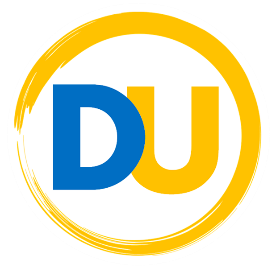 ©Deepening Understanding LTD 2020
Let’s talk
Complete the sentences using these relative pronouns.



	1. Across the road, she noticed the man ________ coat	was torn, limping towards the bus stop.

	2. It was the ornament ________ his grandmother had	passed down to him.

	3. Millie lives next door to Mrs Clews ________ is my piano	teacher.
that
who
whose
©Deepening Understanding LTD 2020
Let’s talk
How many relative pronouns can you find in the paragraph?
Hawaii, which is an island in the Pacific Ocean, is a very popular tourist destination. It was created from five separate shield volcanos that erupted and overlapped each other. Some people believe Hawaii was named after a legendary navigator called Hawai’iloa who discovered the island. Others think it was named after the legendary realm of Hawaiki where Polynesian people are believed to have originated.
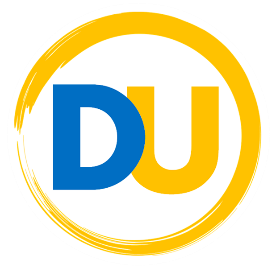 ©Deepening Understanding LTD 2020
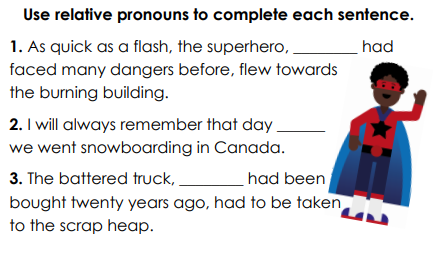 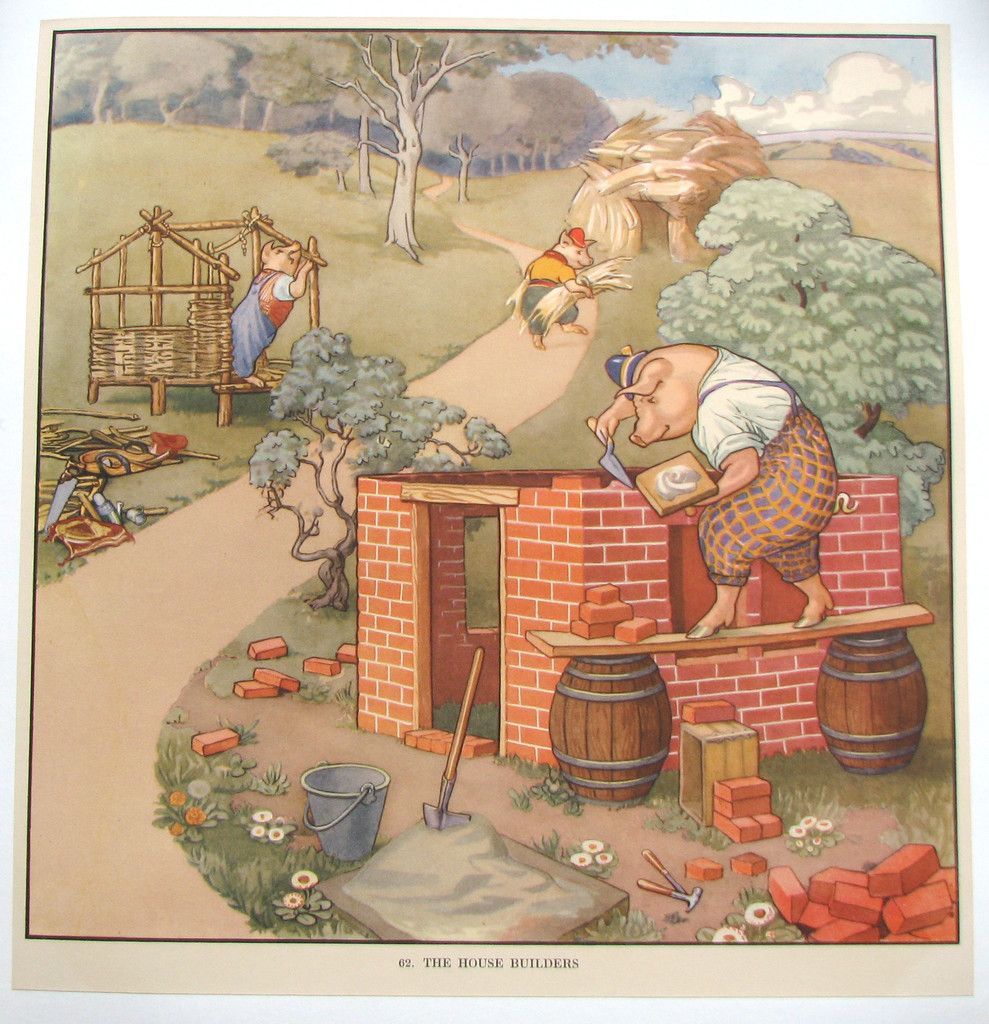 Writing task 

Can you create a story based on this picture using pronouns in your sentences? 

Challenge: add relative pronouns 

Year 6: add relative clauses